Equity Policy
developing an equity lens
OBJECTIVE
By utilizing an equity lens, the School Board aims to (a) provide a common vocabulary and protocol for evaluating policies, programs, practices and decisions for equity and (b) produce policies, programs, practices which result in more equitable outcomes.
Equality versus Equity
[Speaker Notes: In the first image, it’s assumed that every child will benefit from the same supports. In the second image, children are given different supports for them to have equal access to the game. In this case, they are being treated equitably.]
What Is Required?
Trust and I
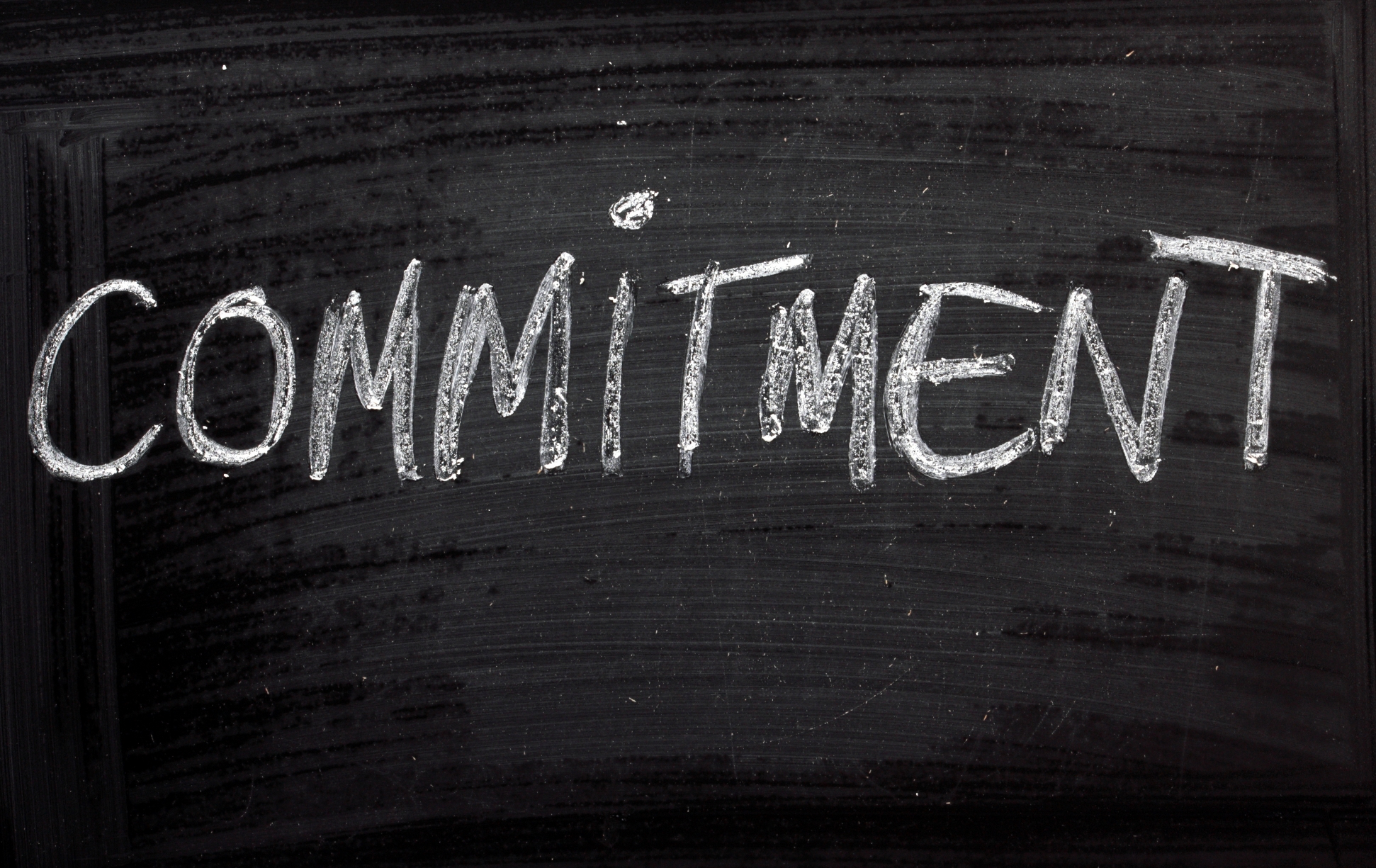 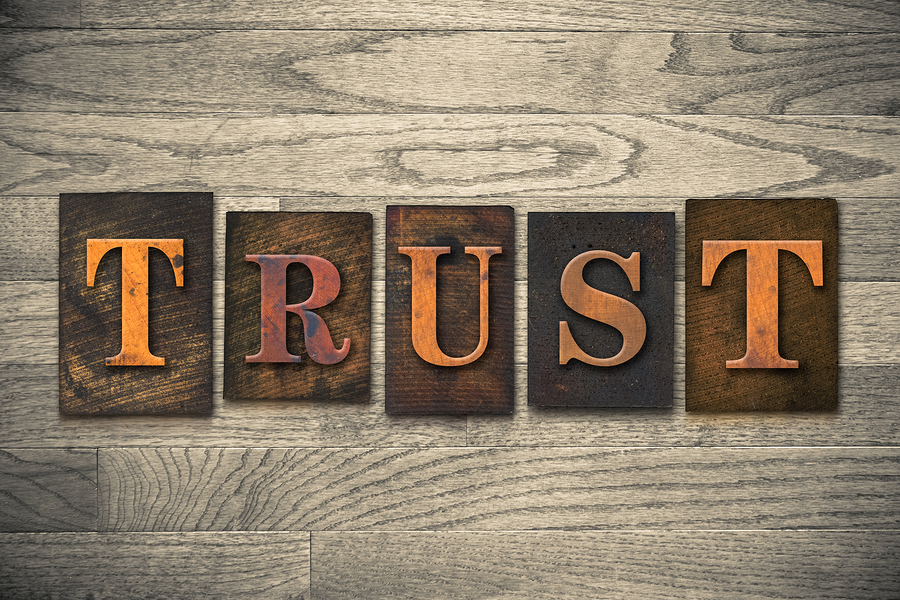 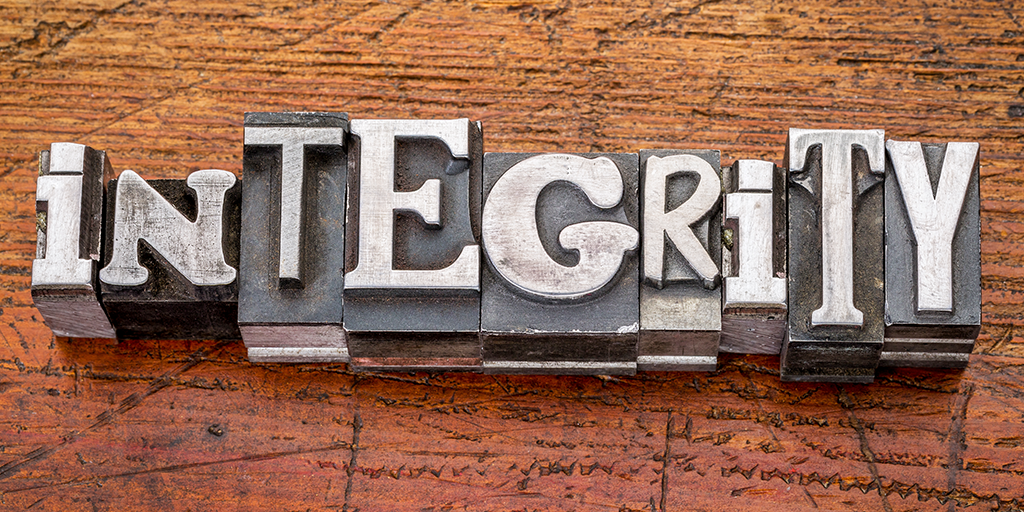 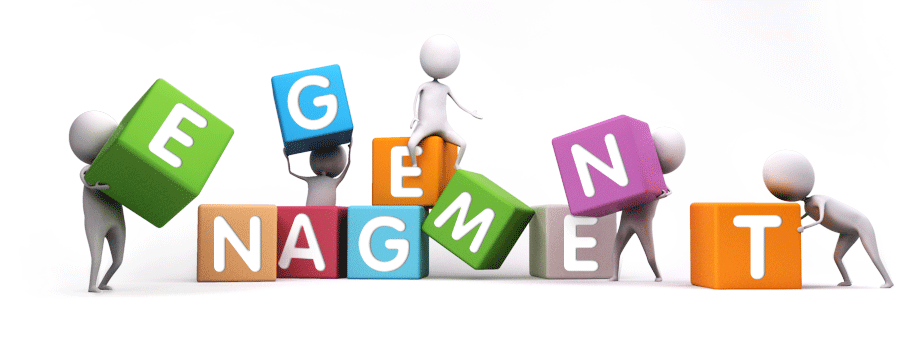 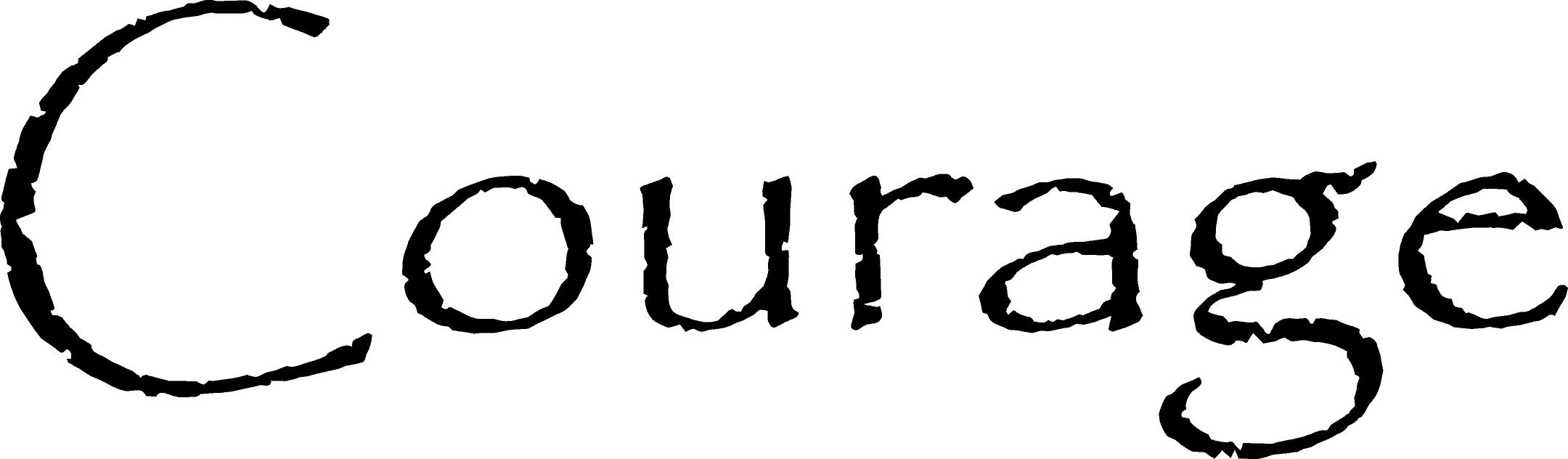 What Should the Leadership Team Do?
Look at the data
Identify what the data reveals
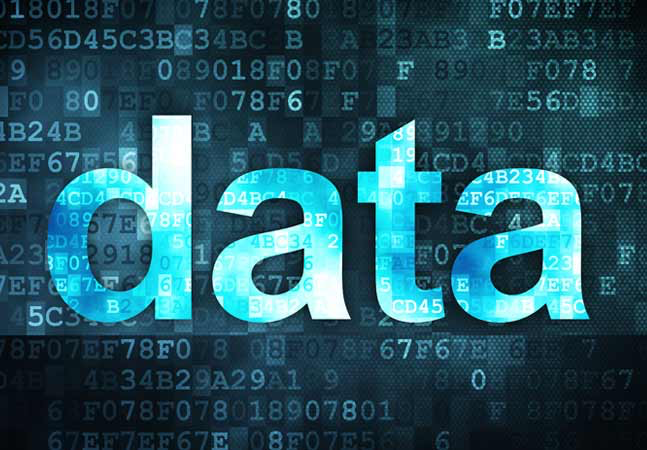 Where to Look for Disparities
*Special education (glaring need across districts)
Discipline
Access to rigorous coursework
Attendance
Graduation
Course failures in 9th grade
[Speaker Notes: Education Policy and Data Center, 2017.]
Questions to Consider
How prepared are we to address the equity challenge?
Do we have the right tools, metrics, and interventions to track our progress in educational equity?
What do we know about our effectiveness in closing disparities?
What best practices can we apply and replicate to address the existing needs?
Reflection
Making Meaning
Next Steps
Key Ideas
Implications
Questions and Issues
Who? (ex. with students create study sessions, develop a club)
Does what? 
By when?
Enacting Equity Policy
Formally adopt policy
Develop procedures
Incorporate strategic plan
Allocate resources to implement procedures
Develop a plan and schedule to monitor progress of implementation
Questions
What are your thoughts about what I shared?
What do you think is a barrier that we would have to overcome to engage in this process?
Other questions you may have…